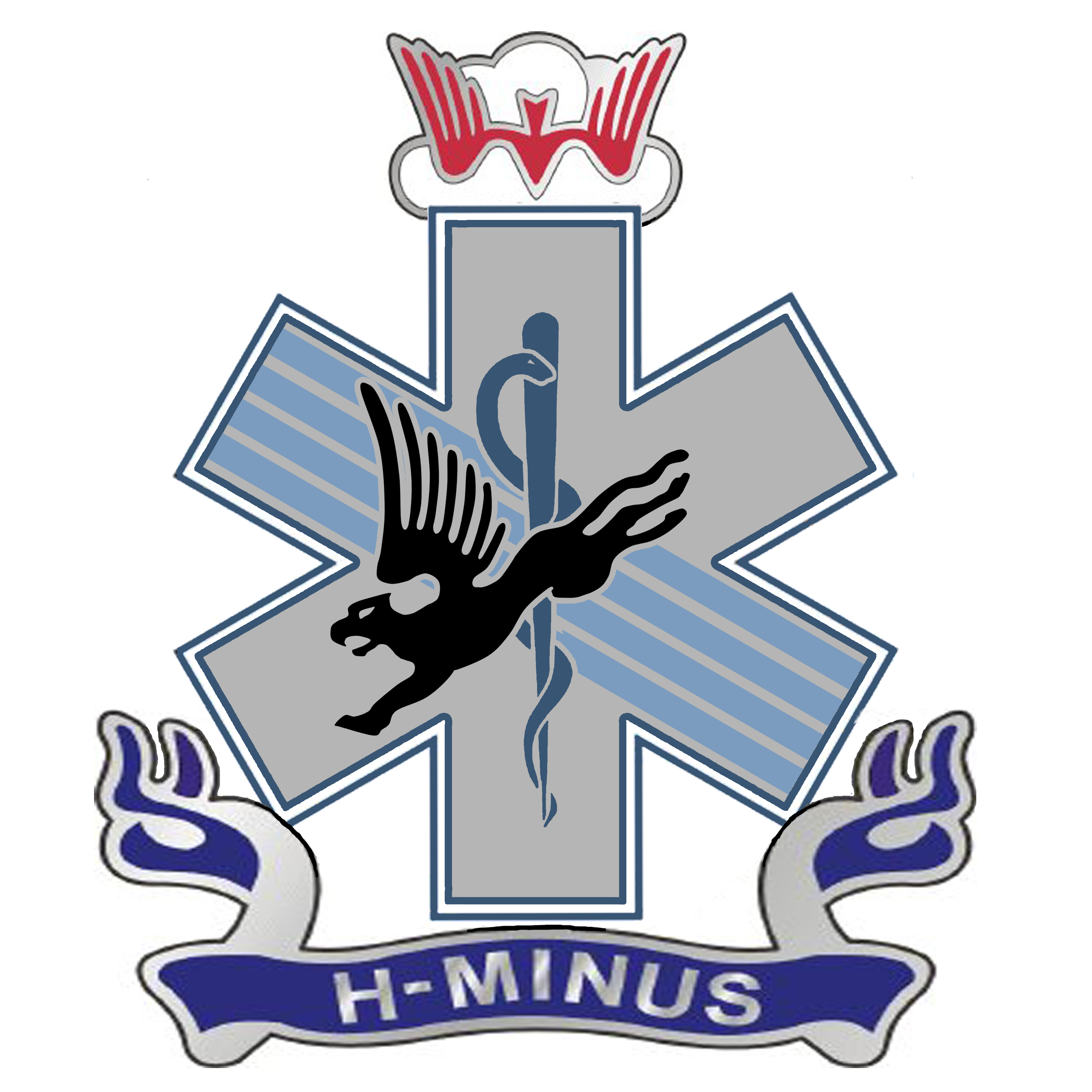 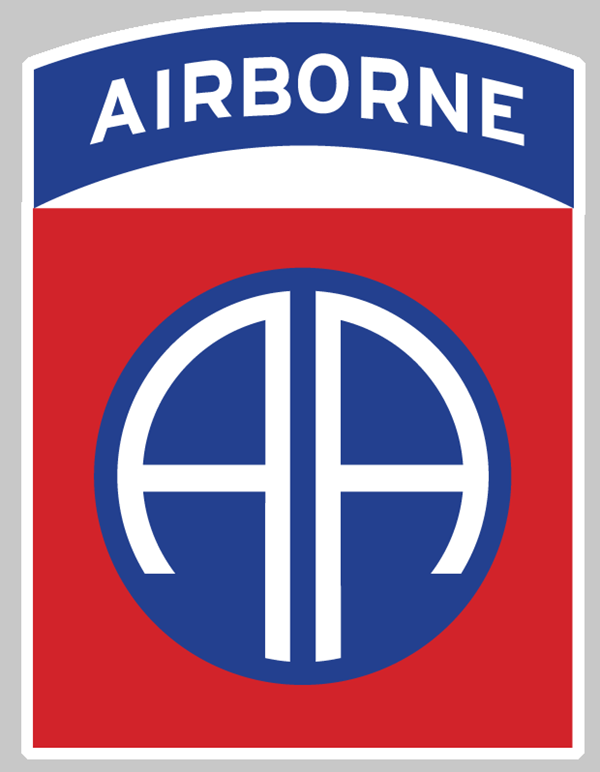 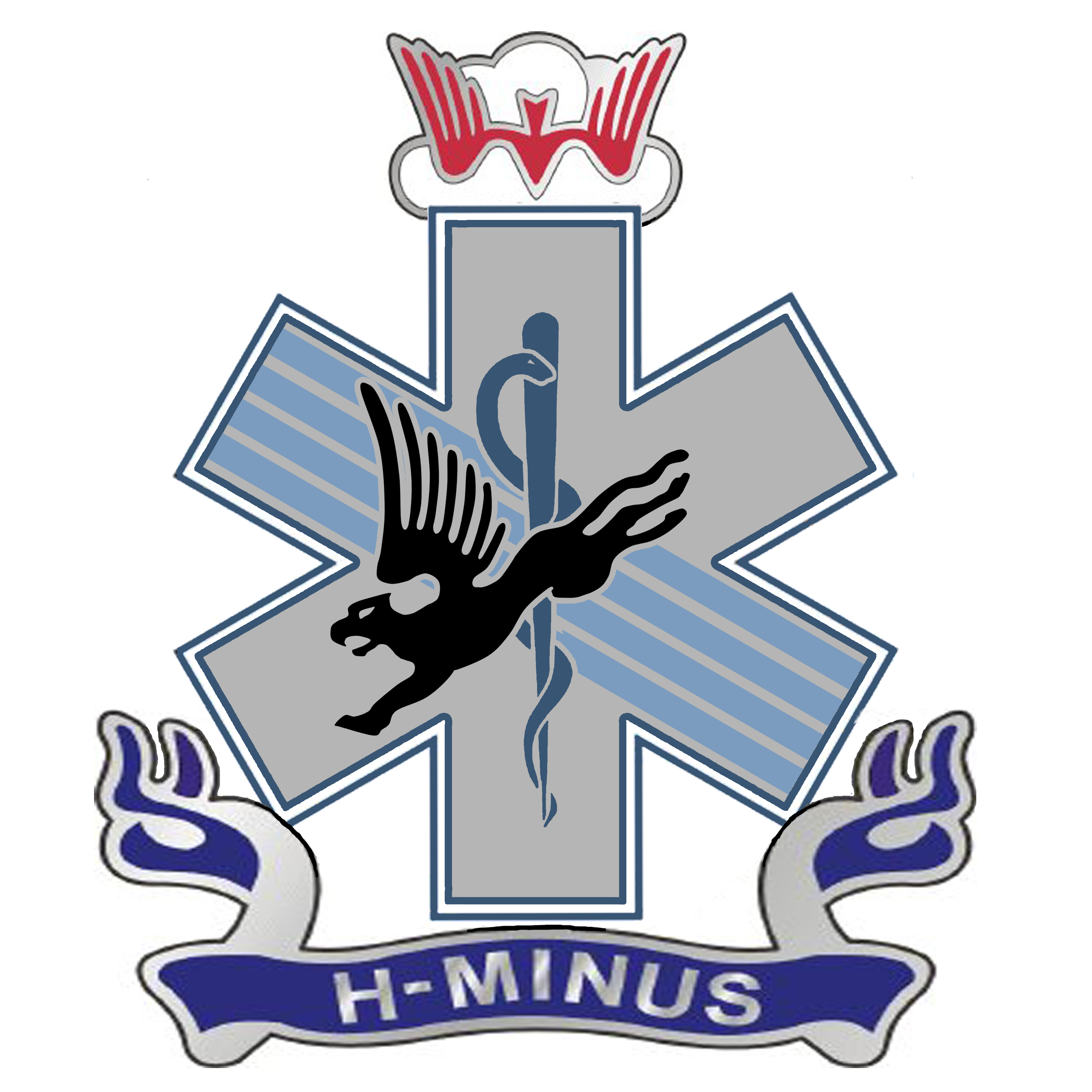 OUTLINE
-Introduction
-TC3
-CCP
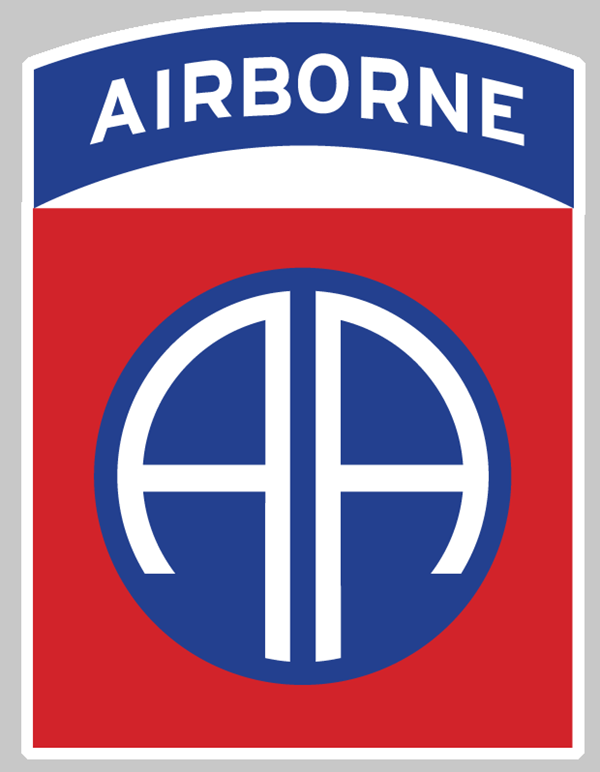 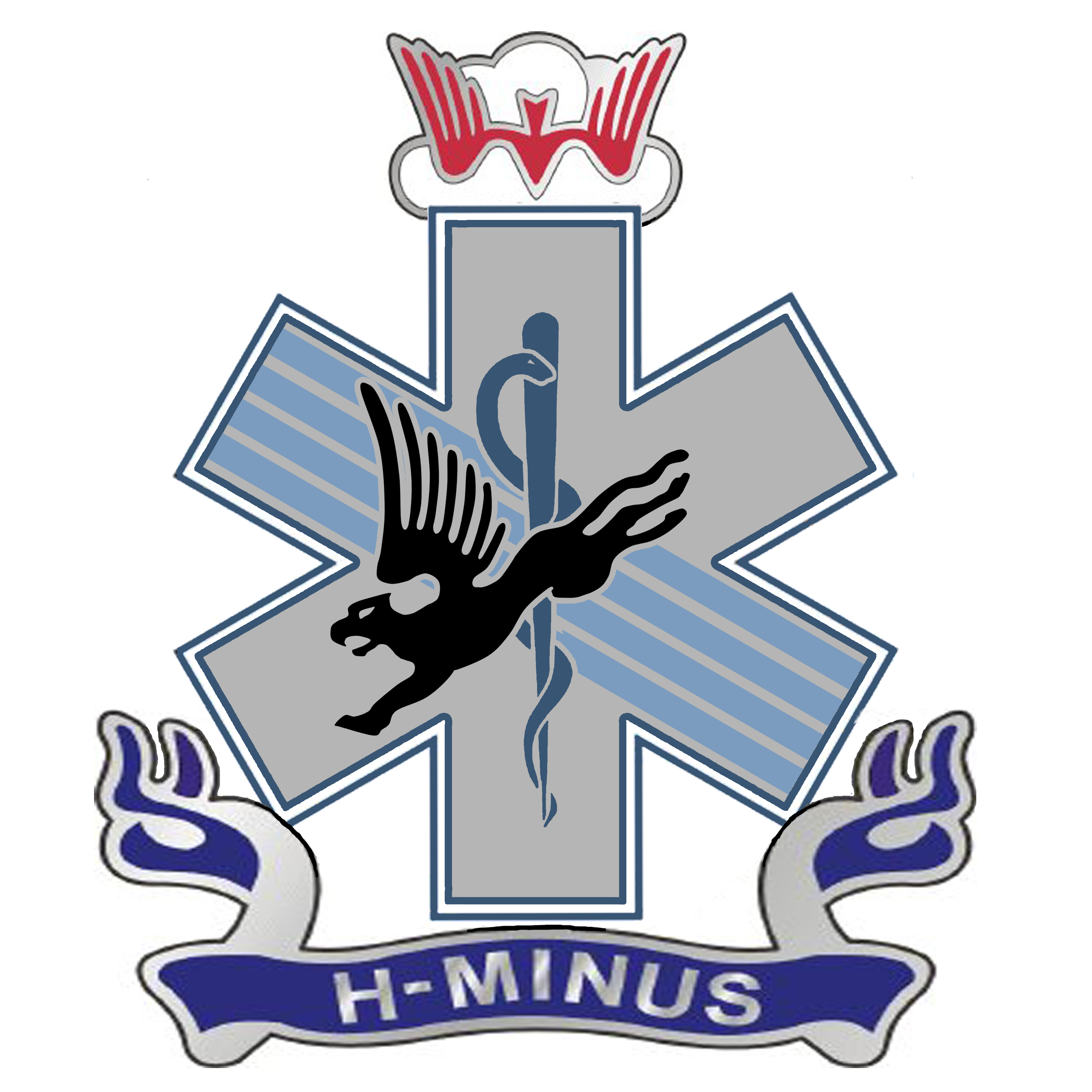 Introduction
-Handouts???
-NTC
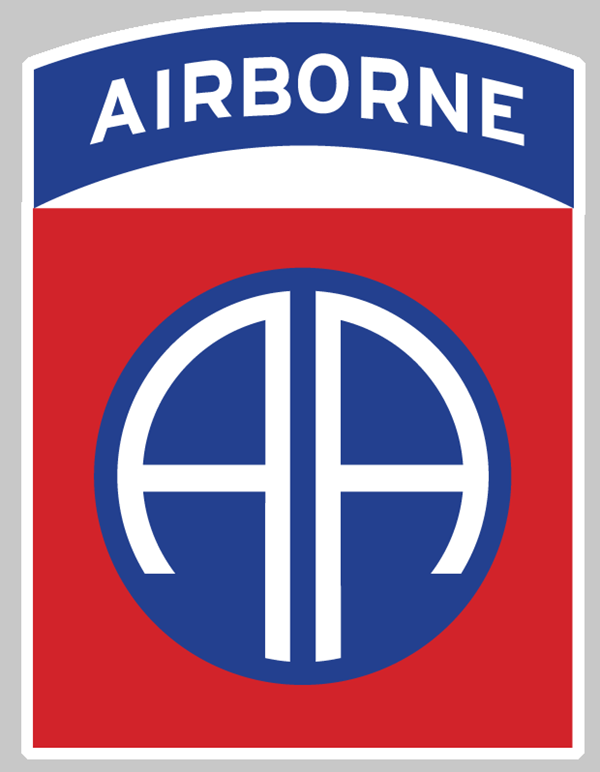 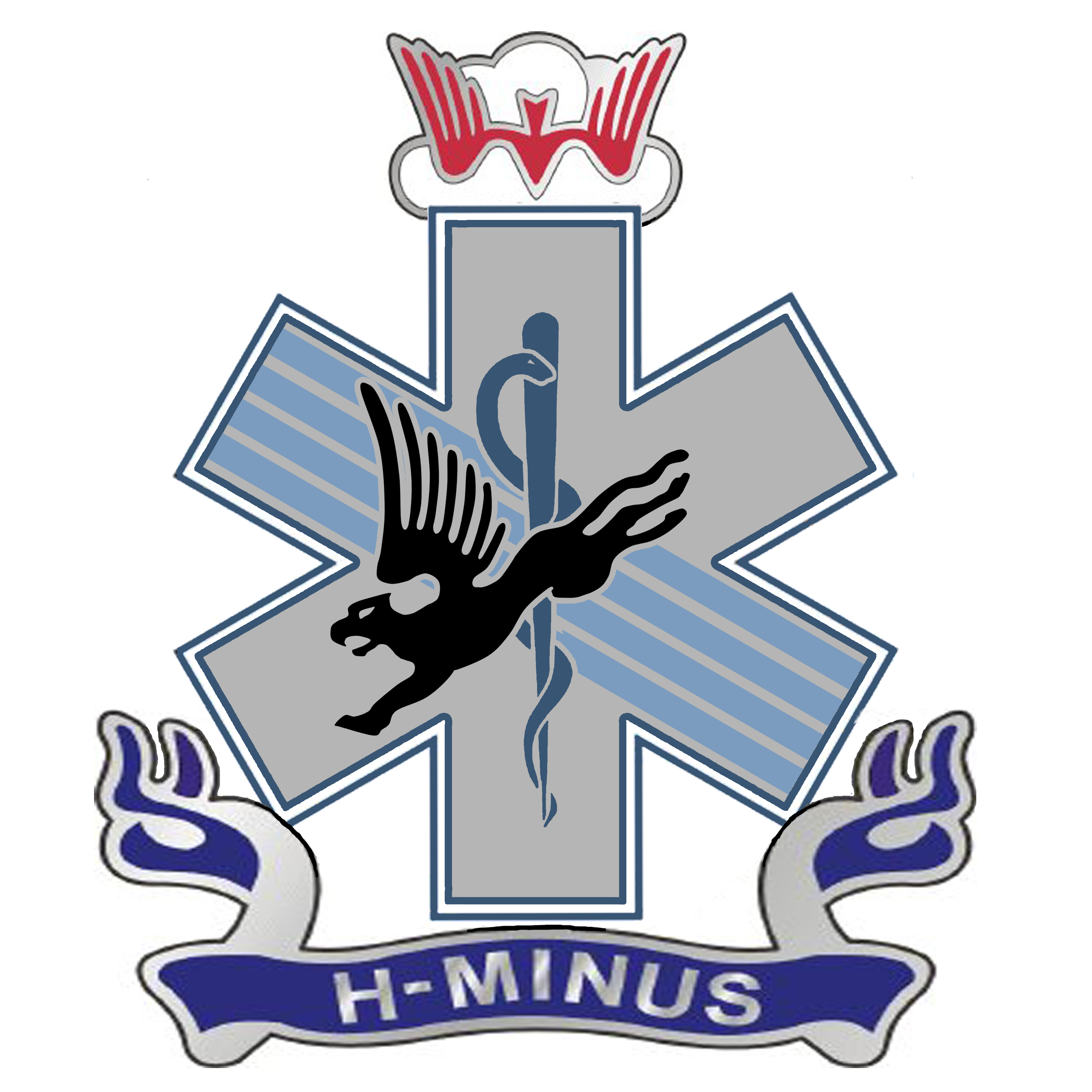 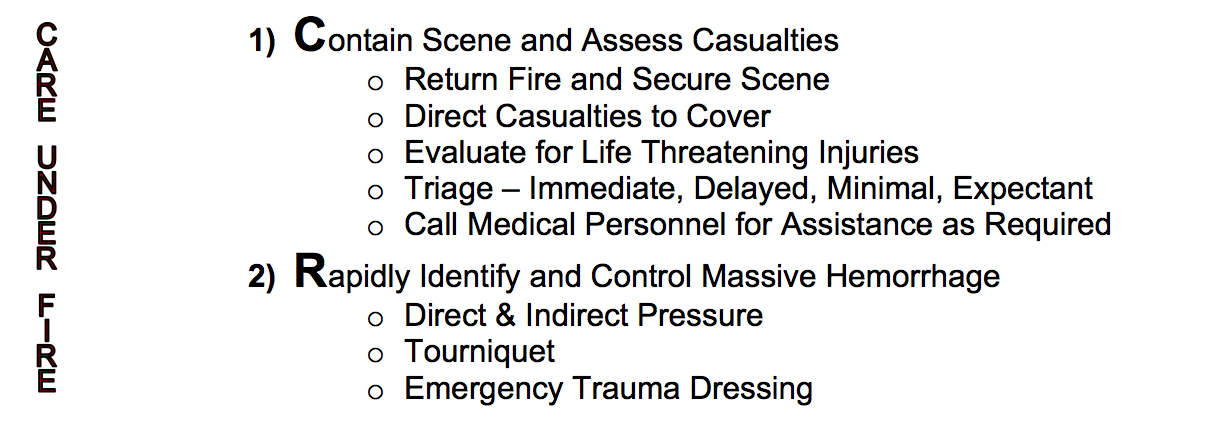 -Introduction
-MEDPROS
-Eprofile
-MEB
-Appointments
-BCT Providers
-Future Changes
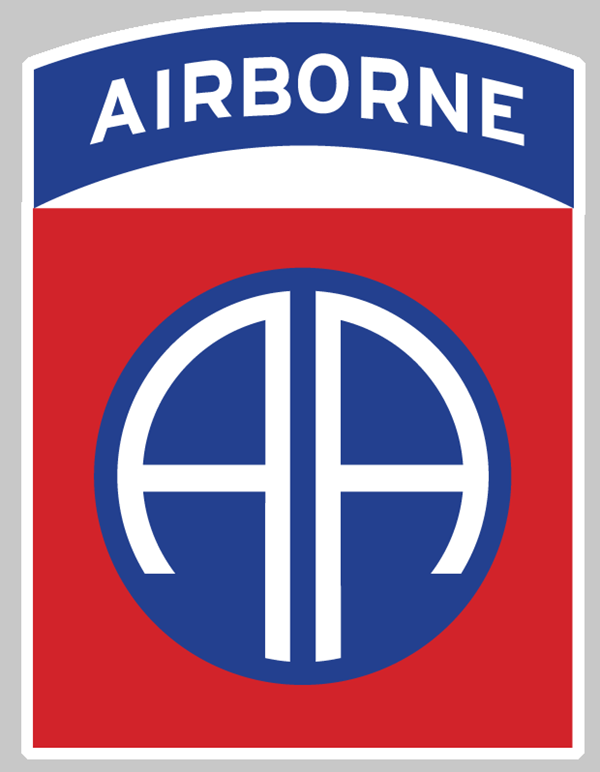 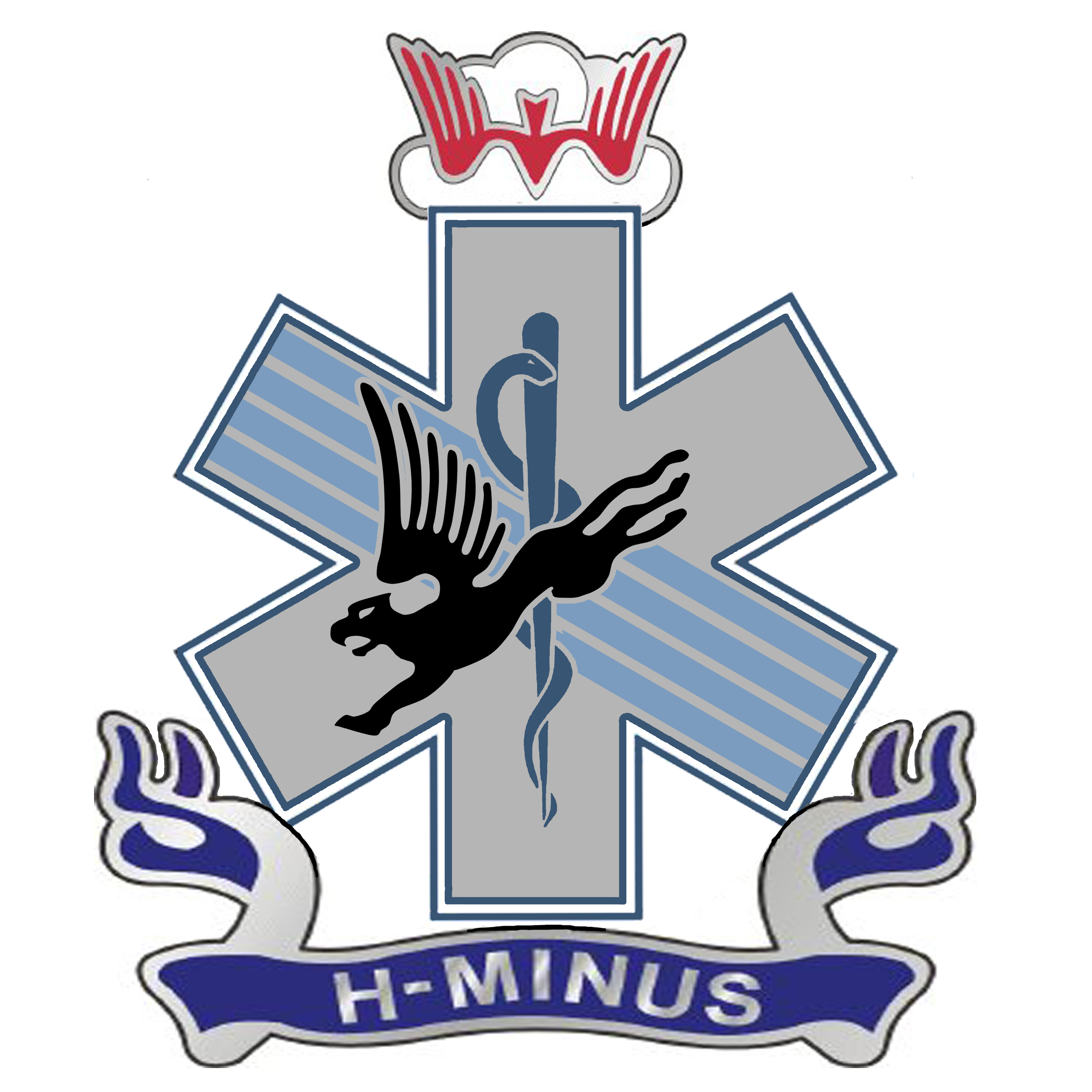 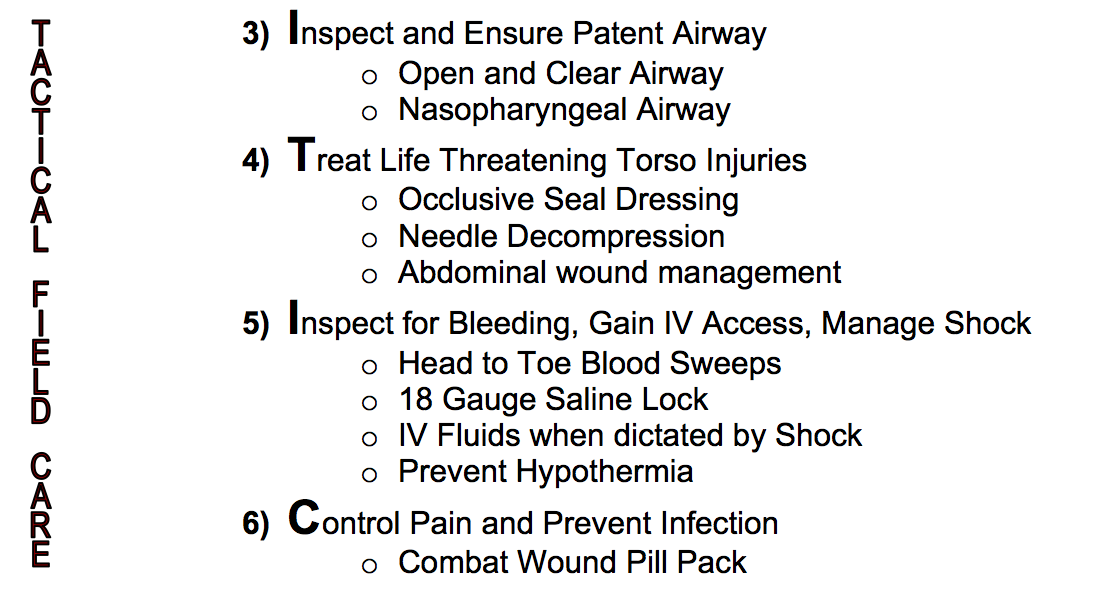 -Introduction
-MEDPROS
-Eprofile
-MEB
-Appointments
-BCT Providers
-Future Changes
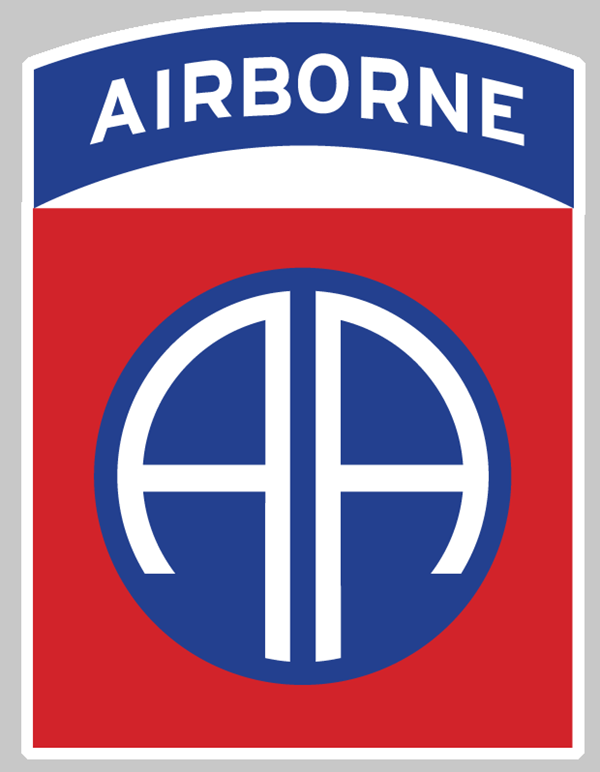 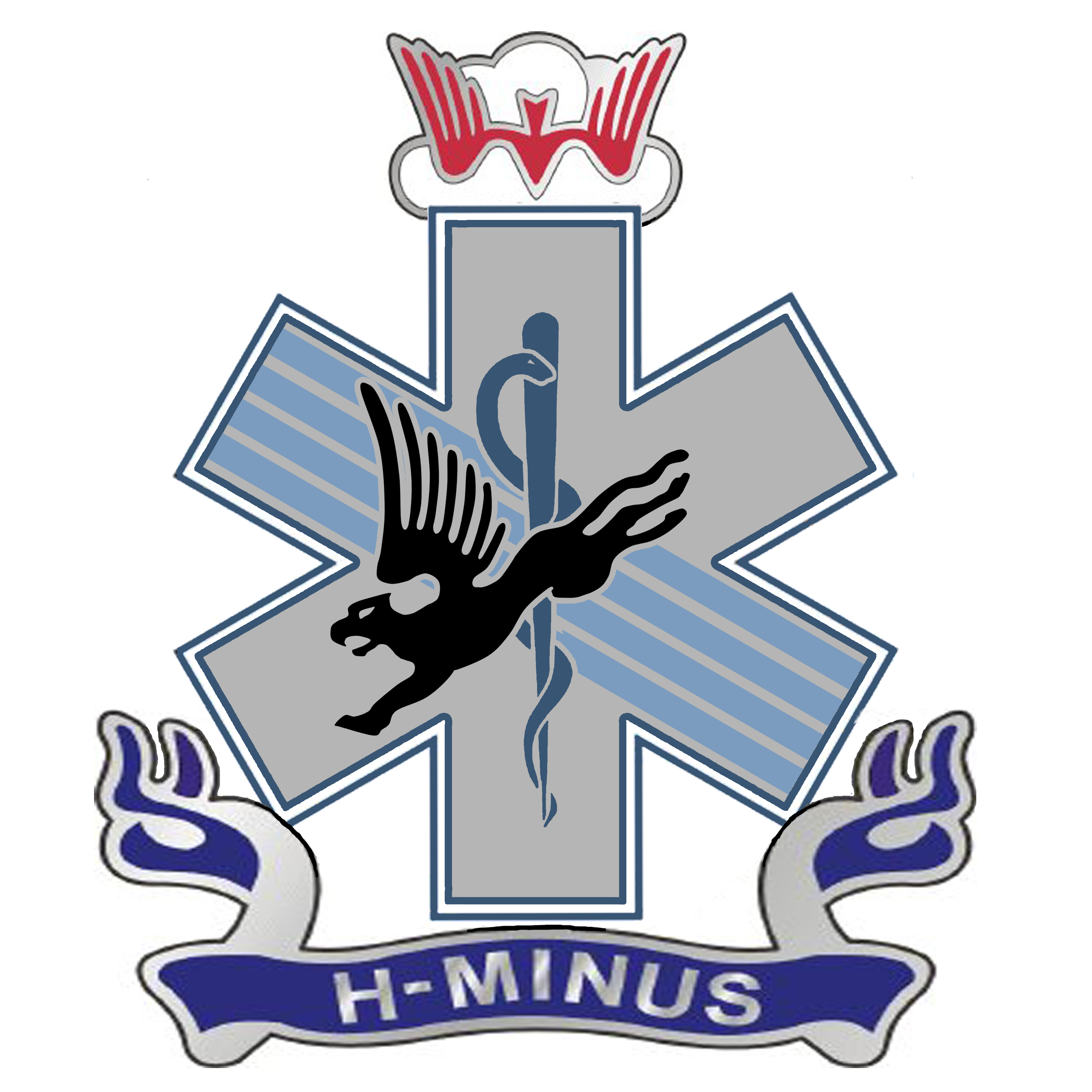 OUTLINE
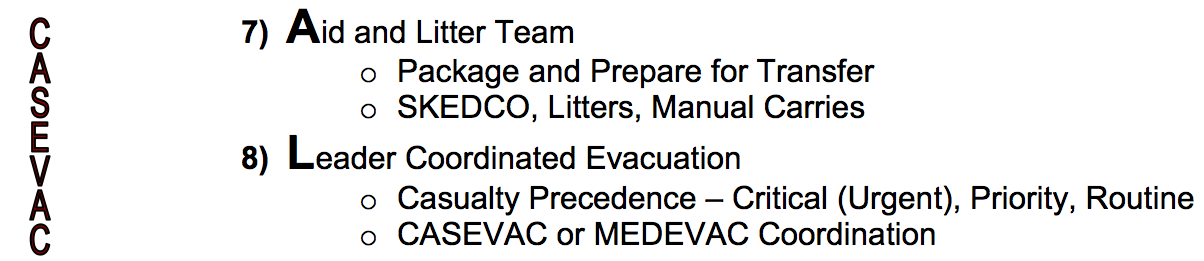 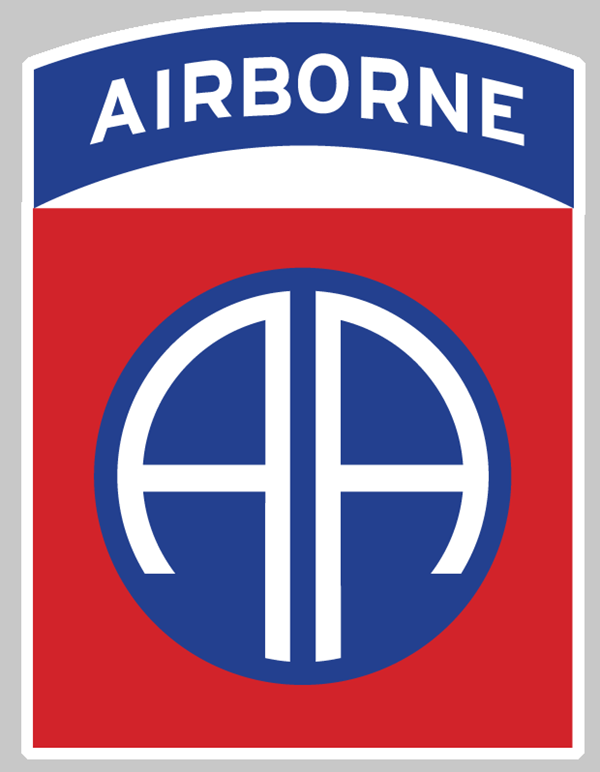 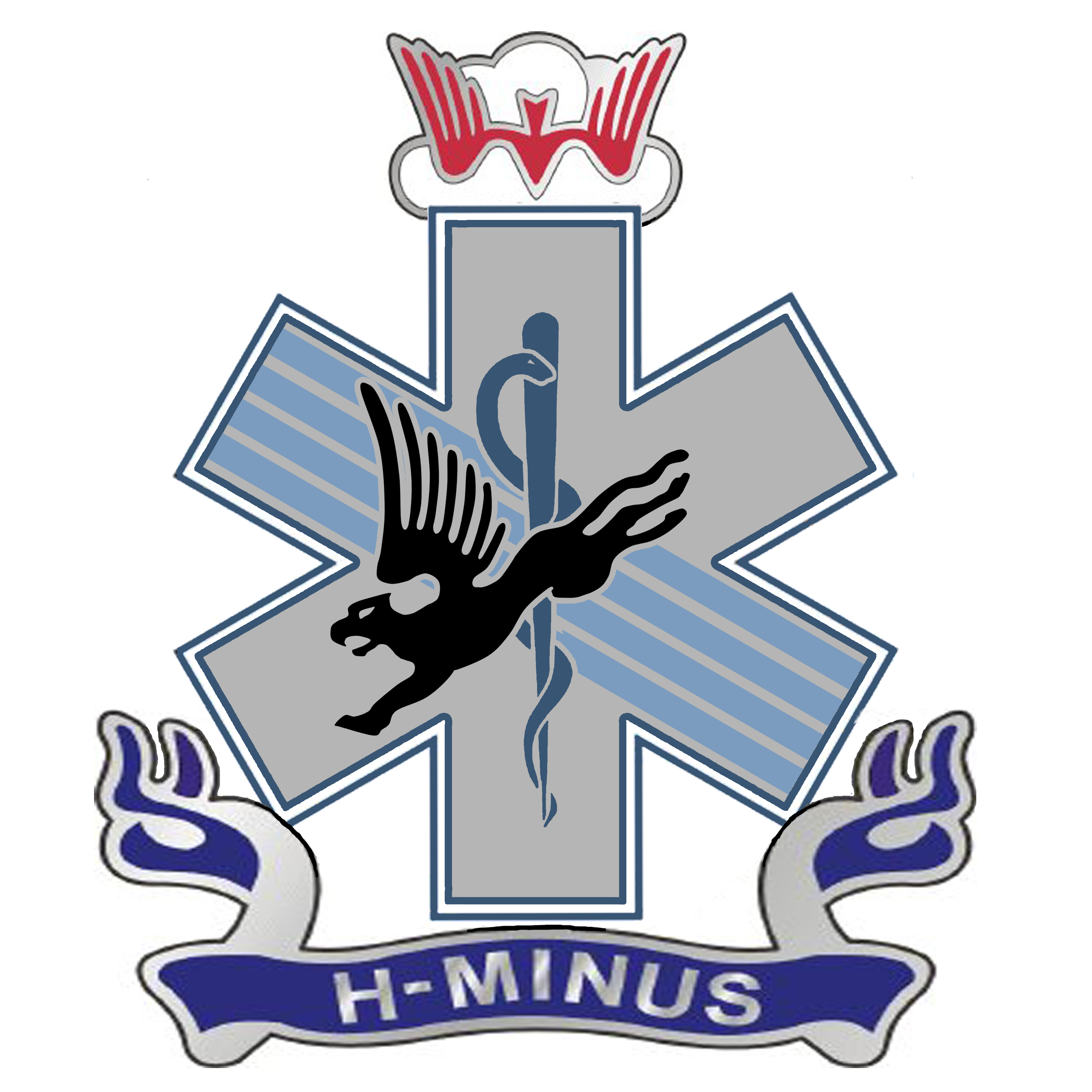 CCP
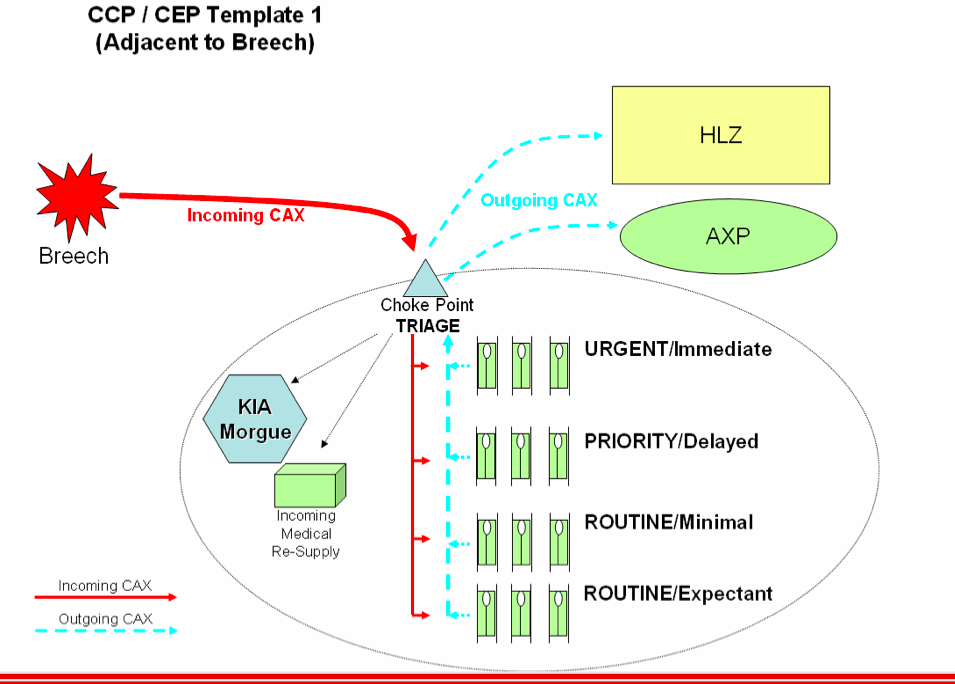 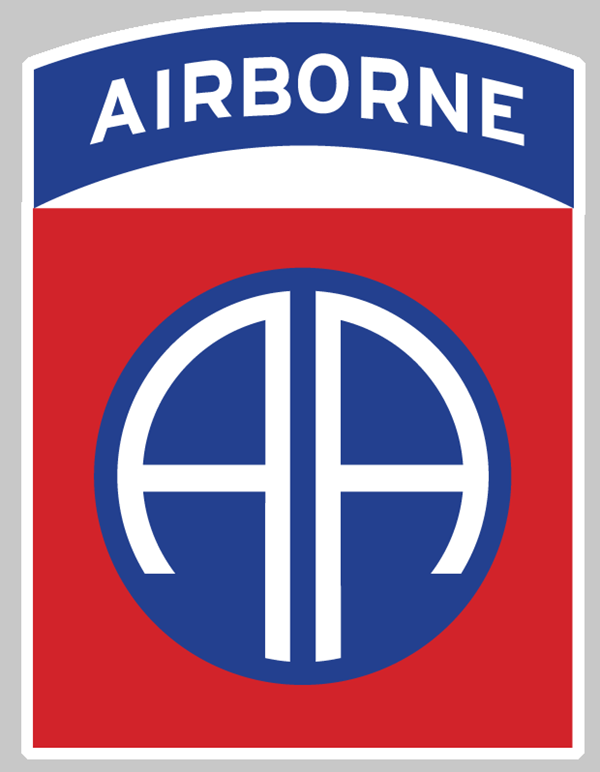 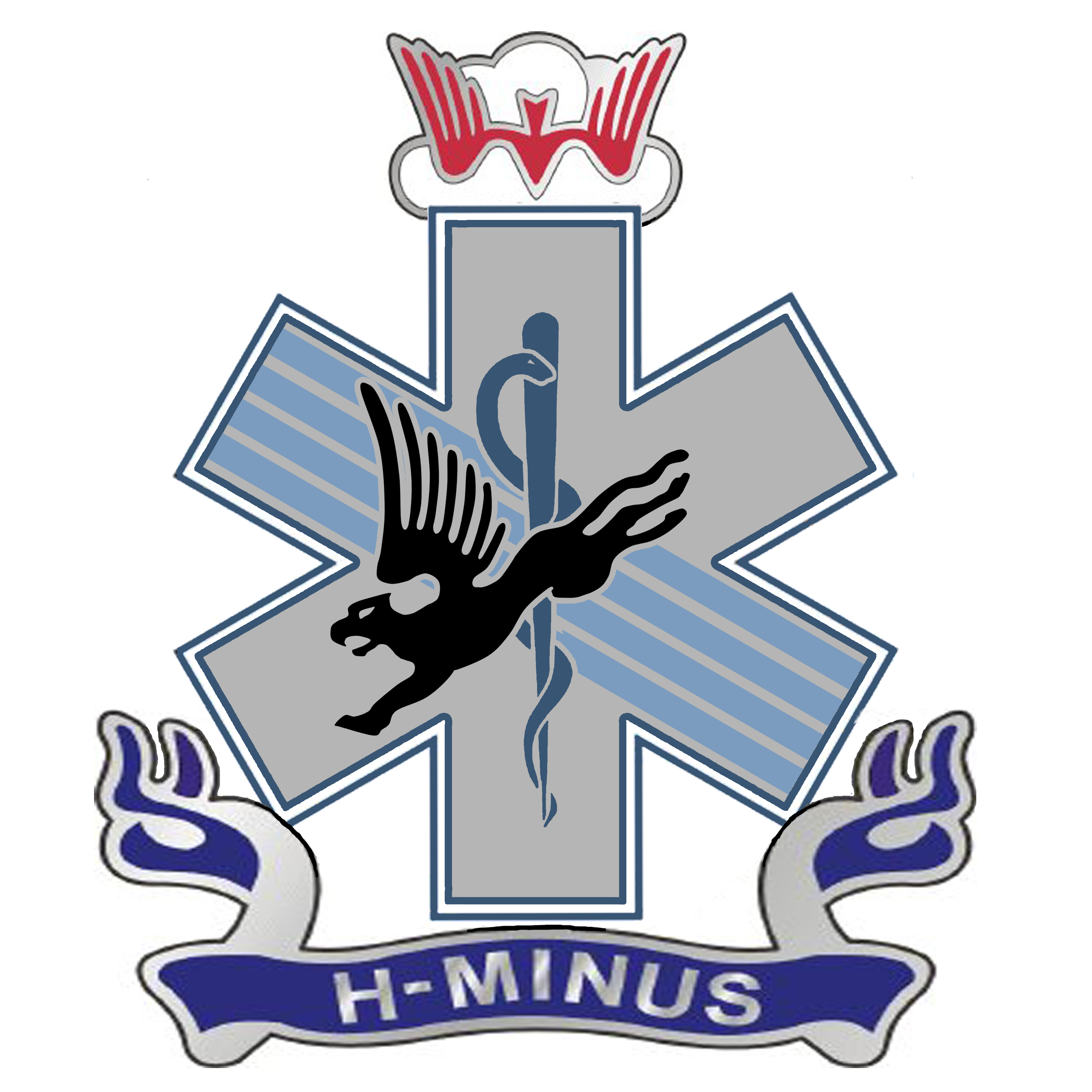 CCP
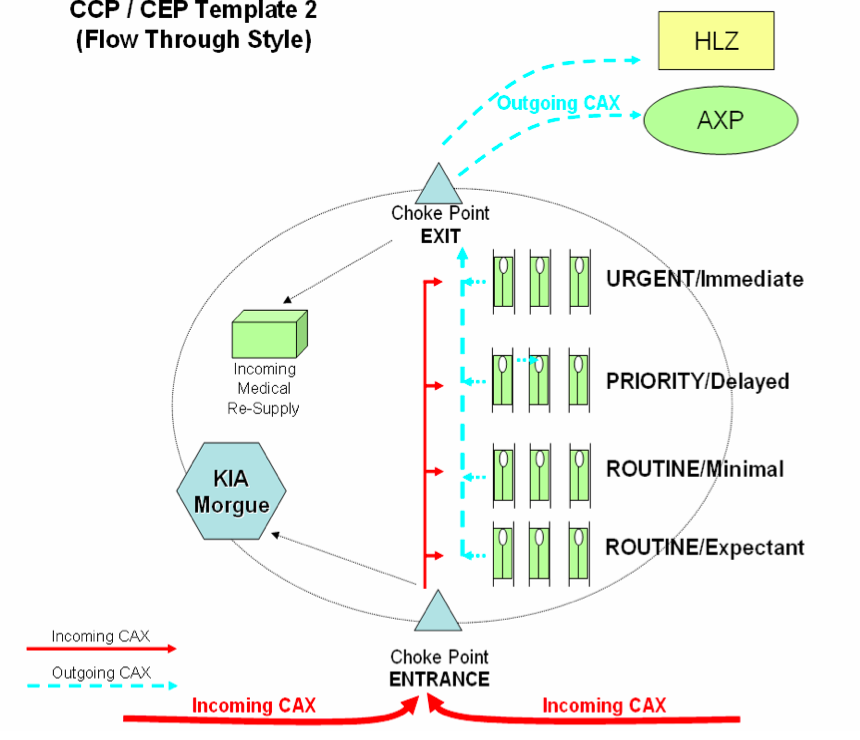 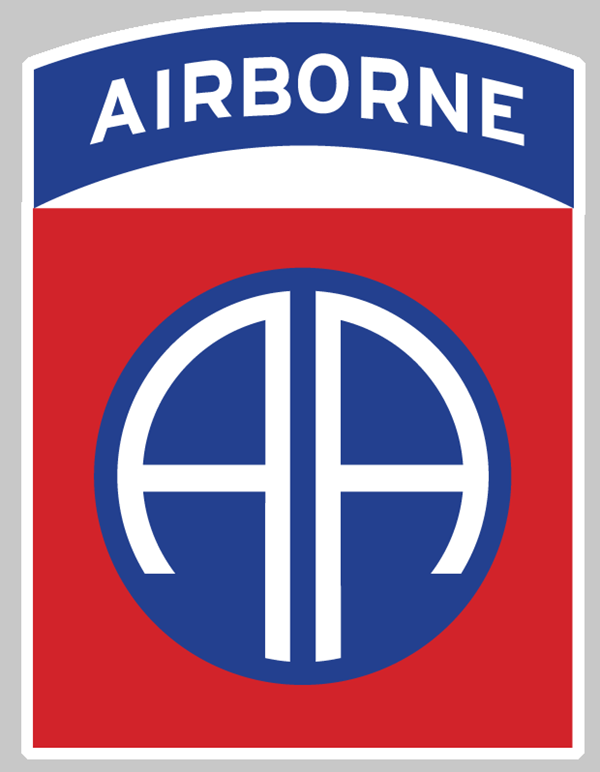 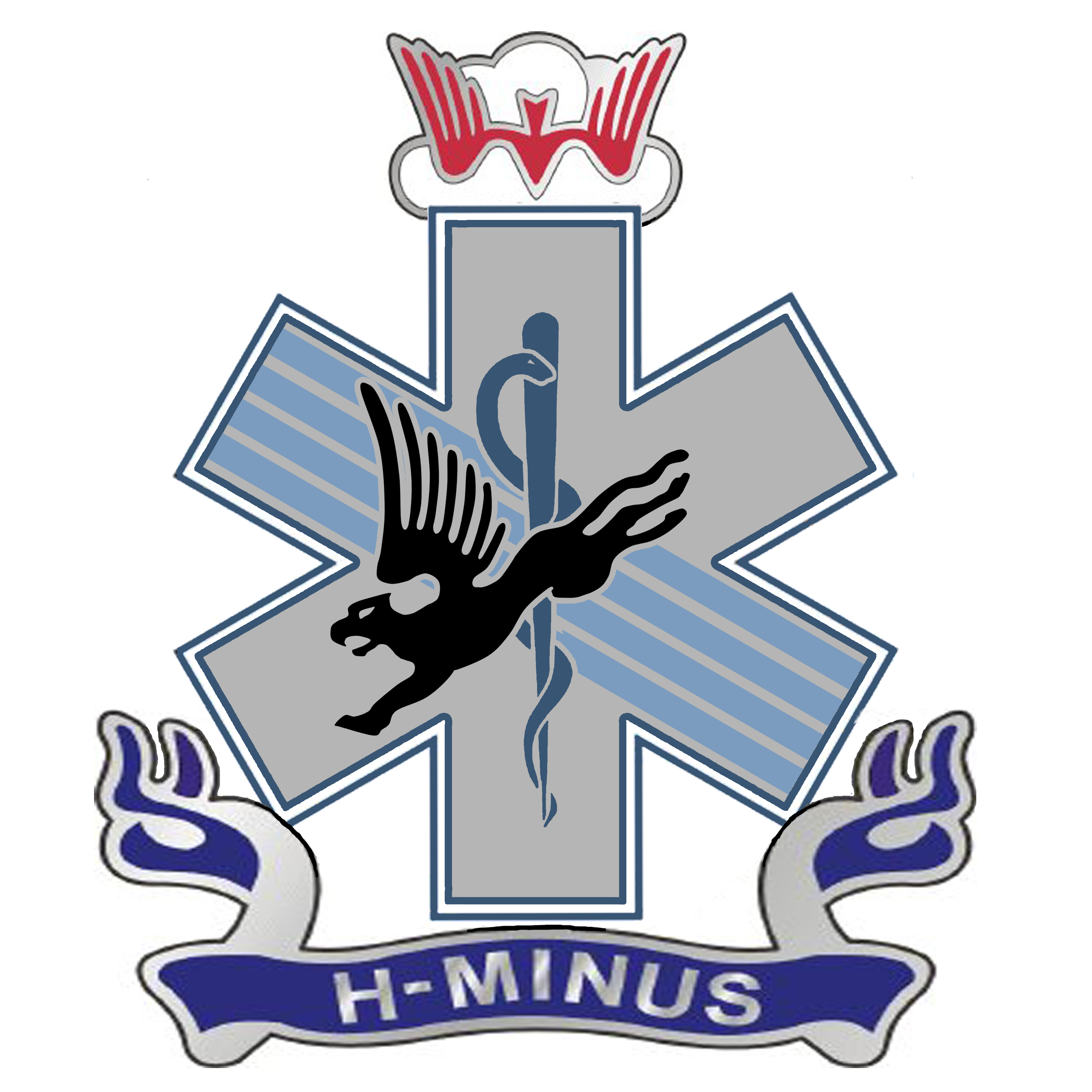 CCP
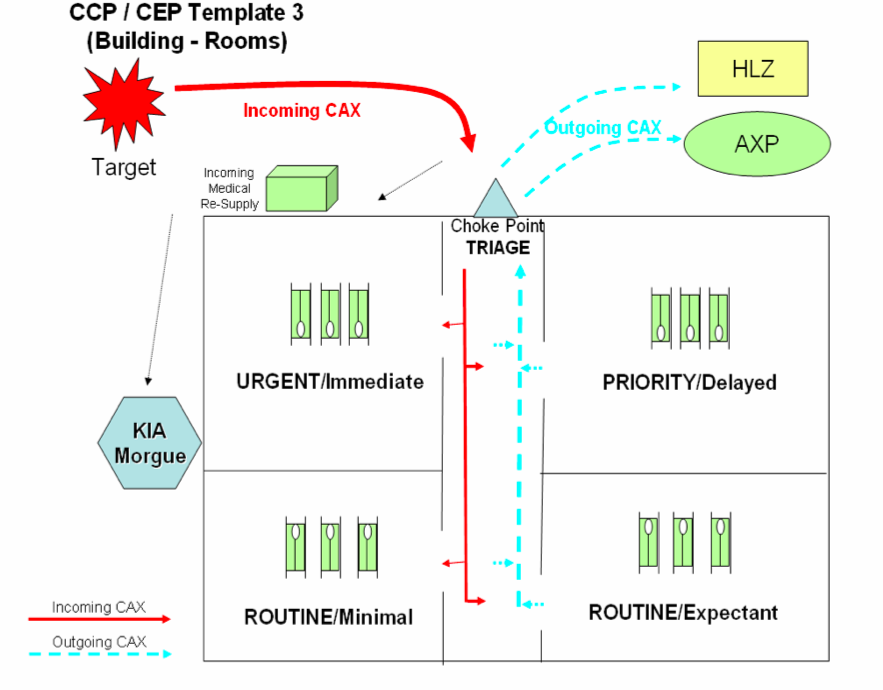 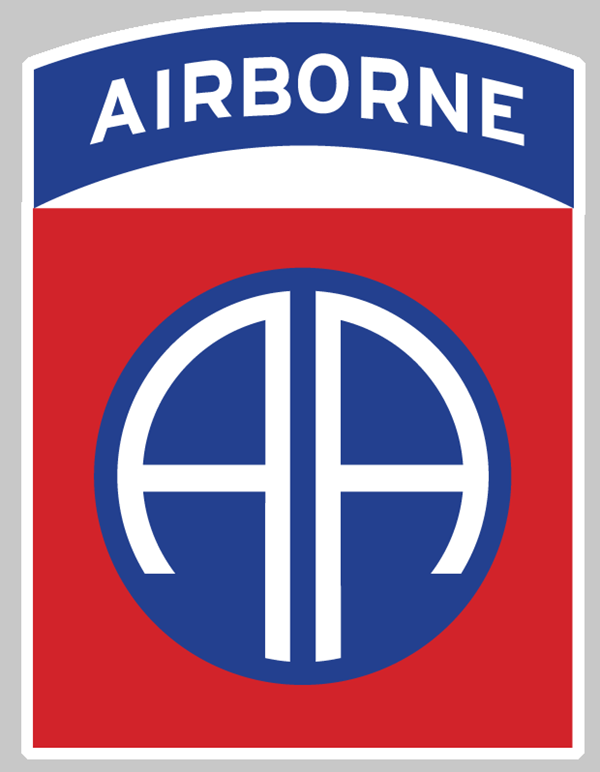 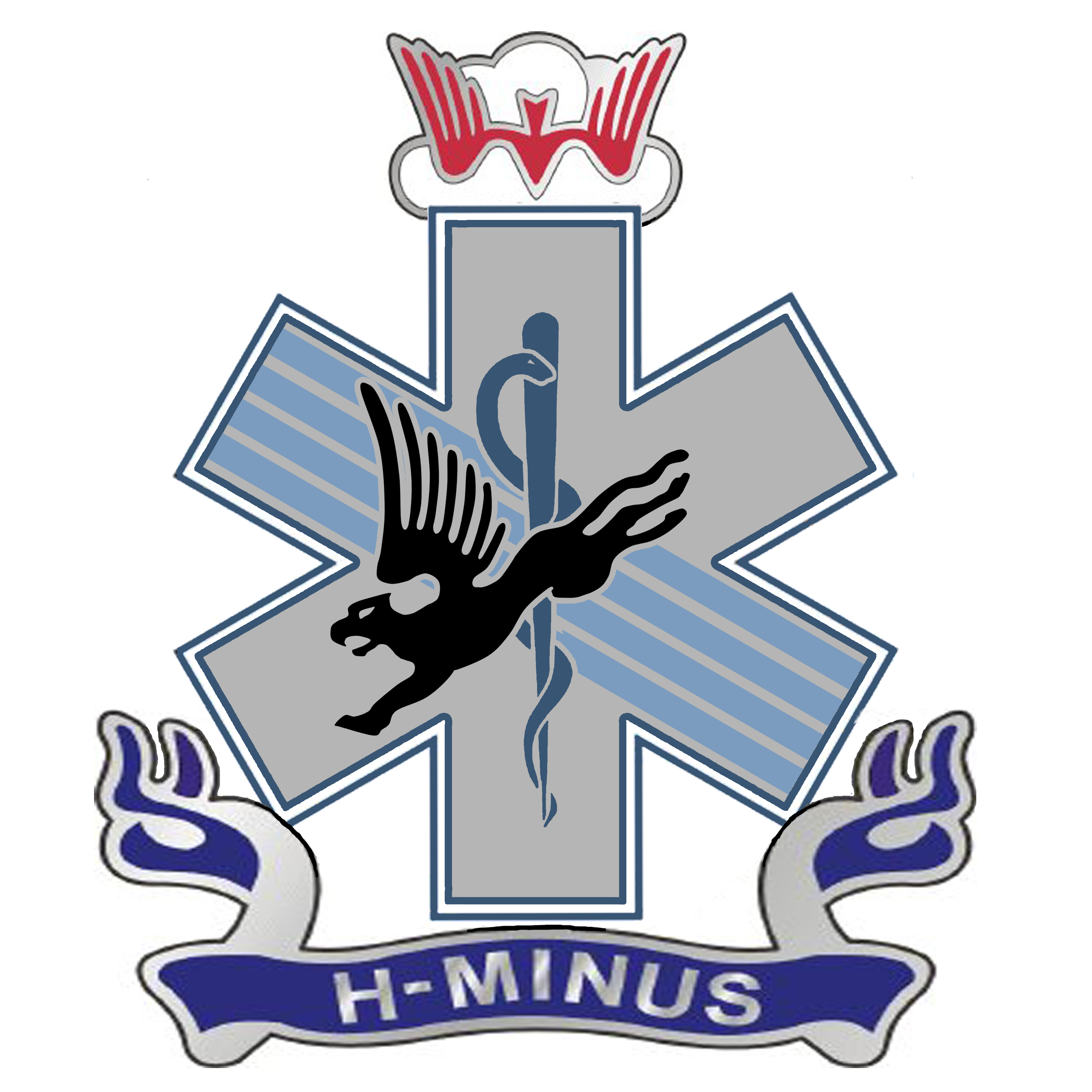 CCP
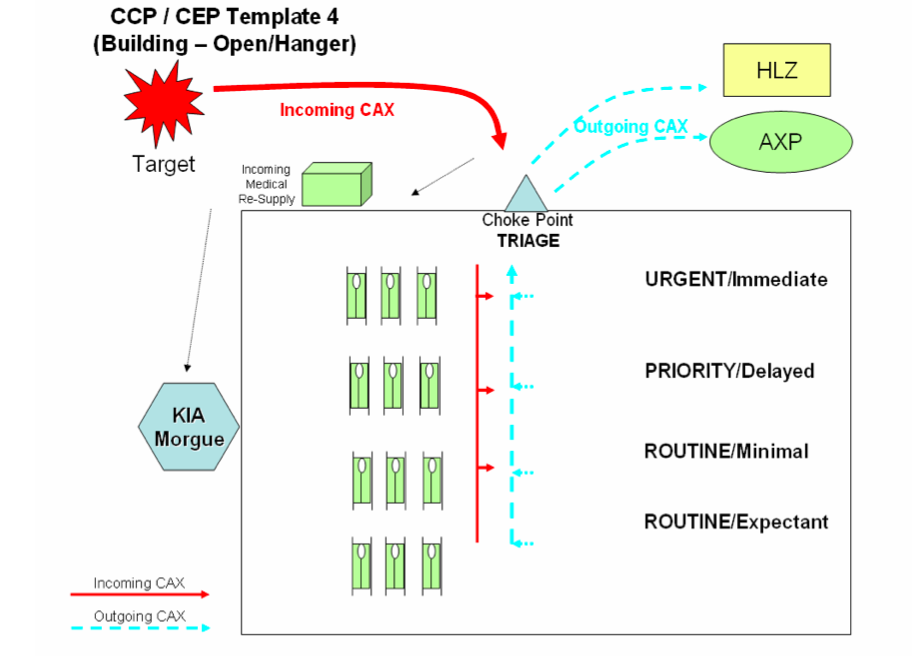 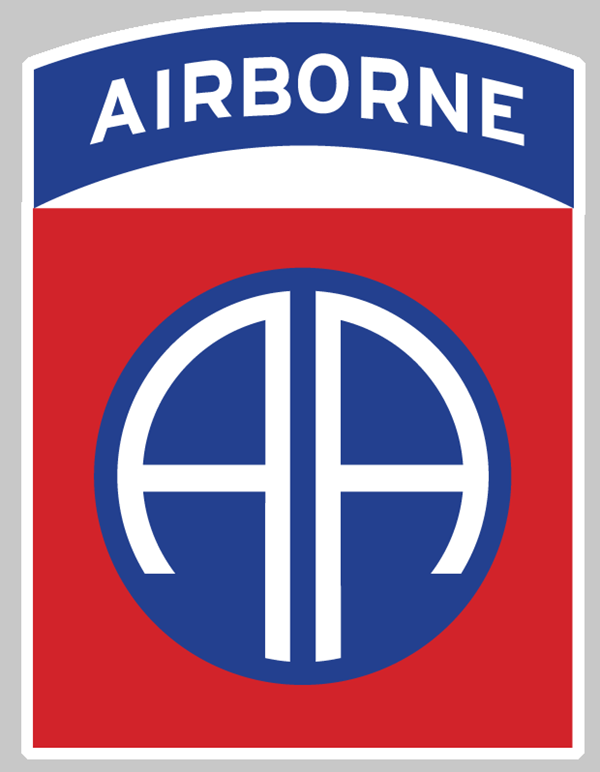 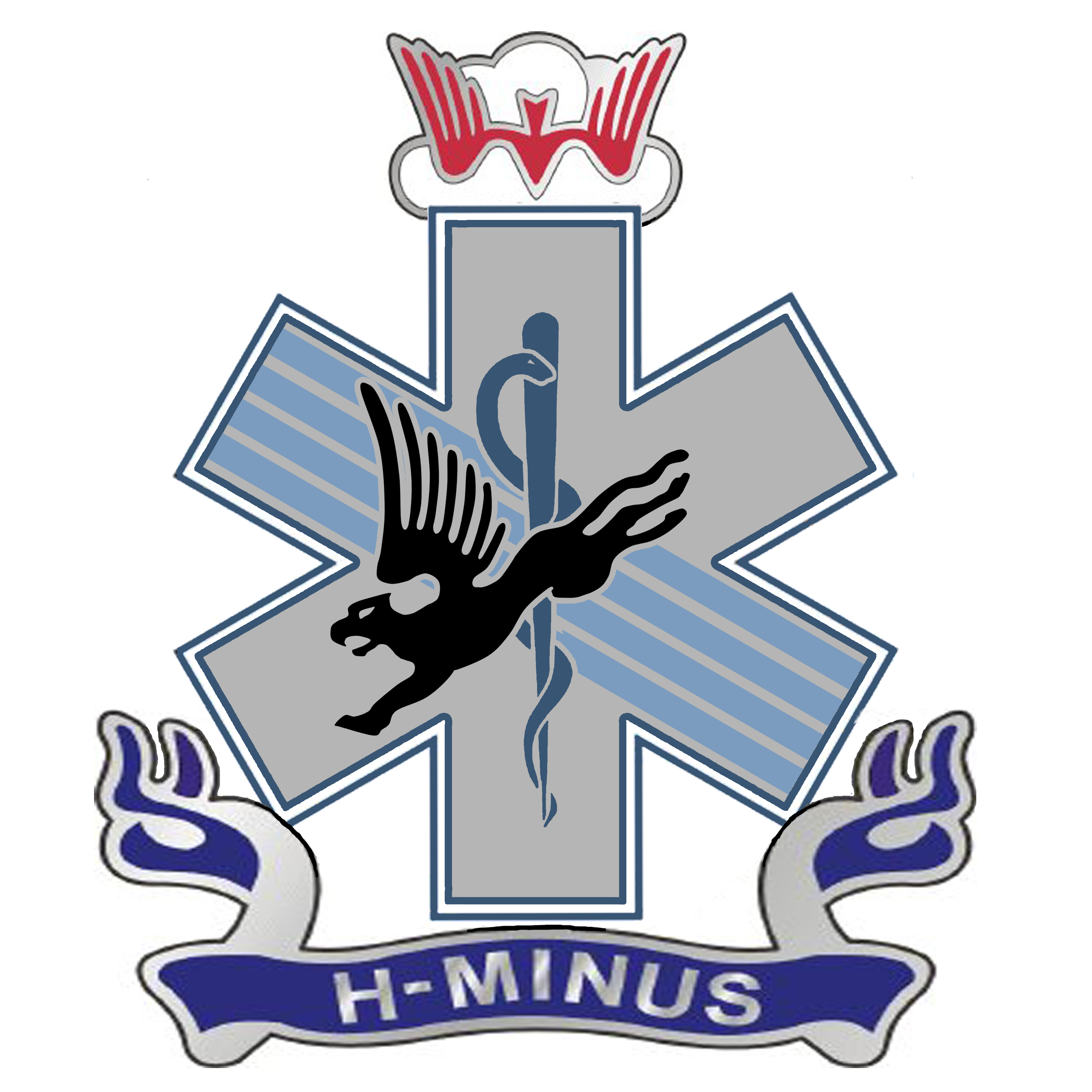 CCP
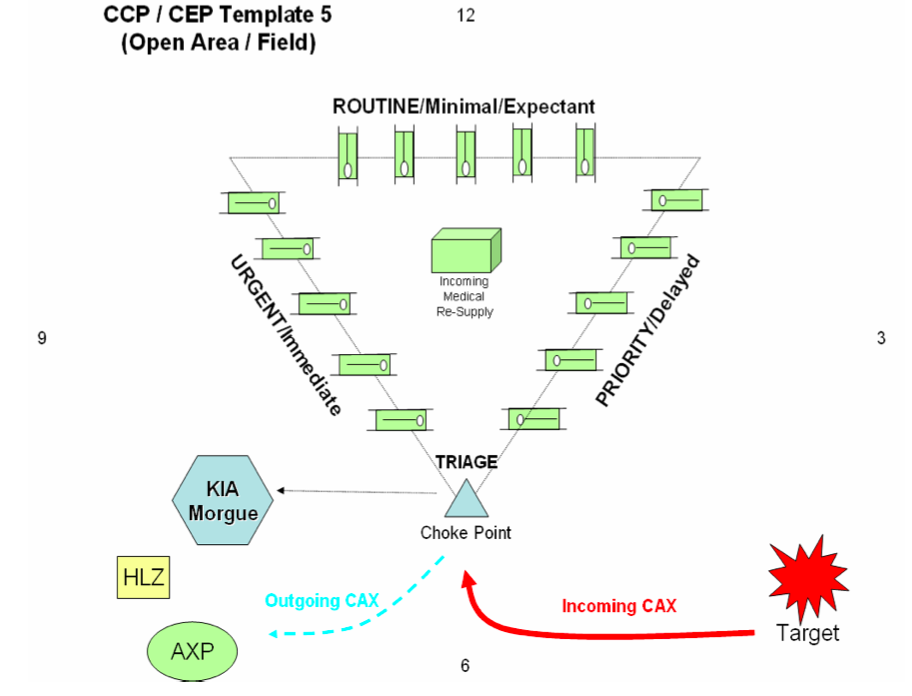 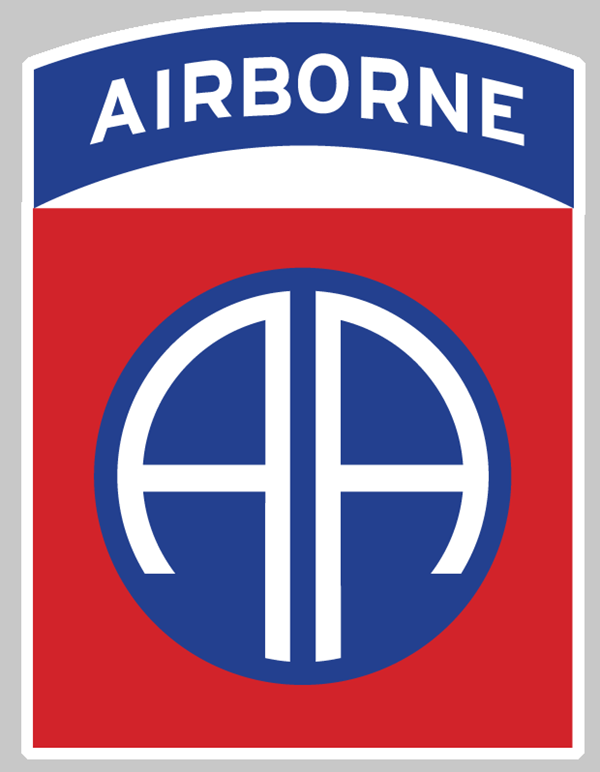 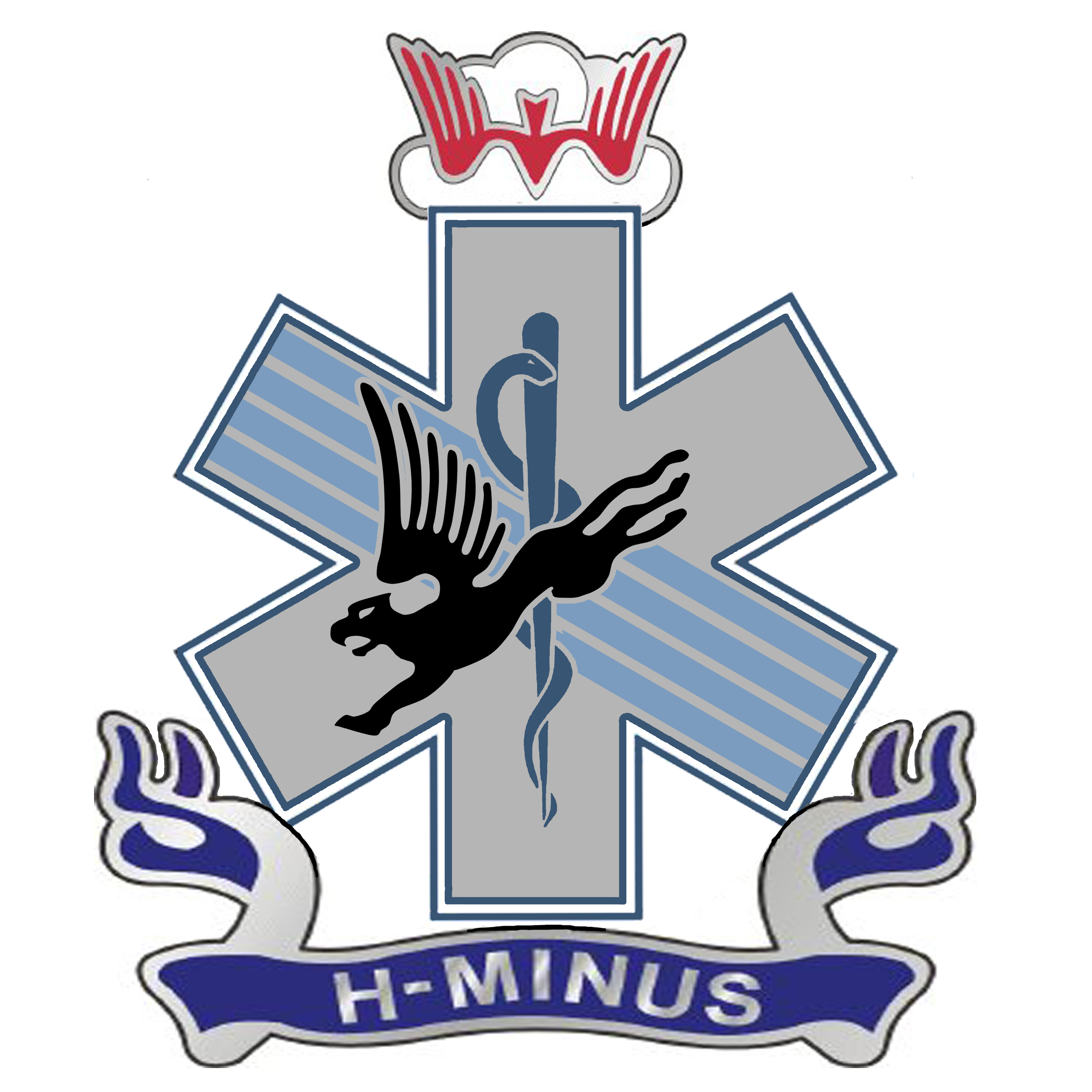 CCP
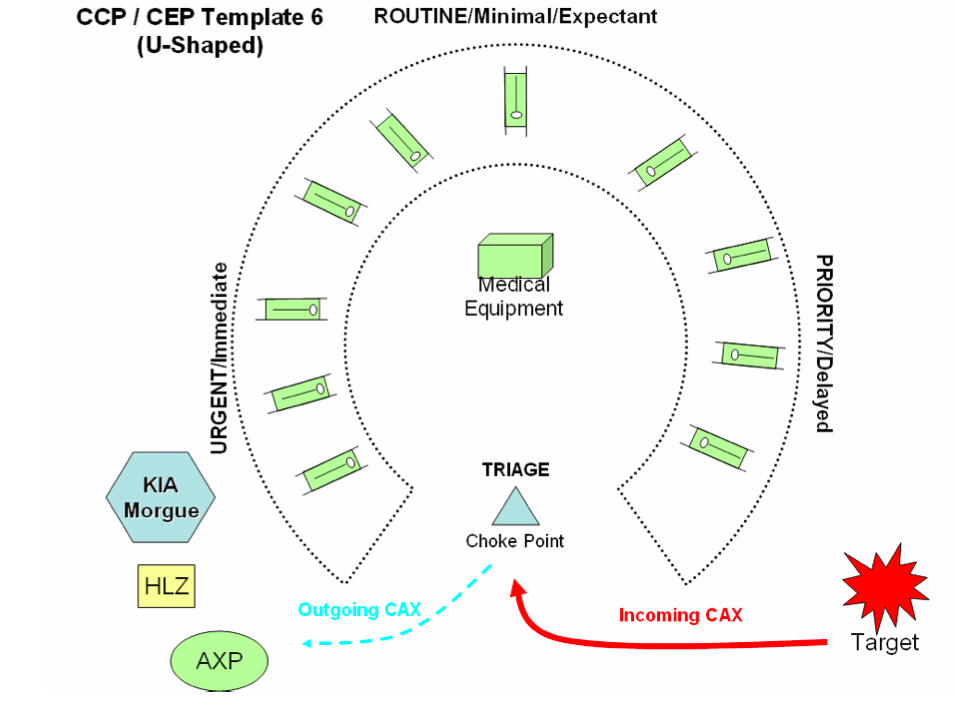